Ecuación de ondas:
Solución:
Onda que se propaga hacia la derecha
Onda que se propaga hacia la izquierda
CONDICIONES INICIALES
solución a un problema concreto depende de las condiciones iniciales
(1)
(2)
Solución de D’Alambert
EJEMPLO
Función de Heaviside
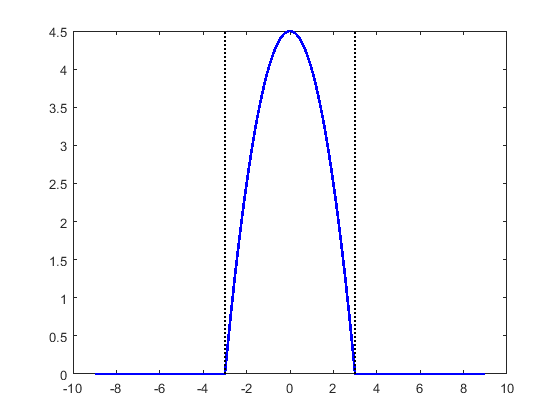 PRINCIPIO DE SUPERPOSICIÓN
La ecuación de ondas
UNICIDAD DE LA SOLUCIÓN
DOMINIO DE DETERMINACIÓN Y DOMINIO DE INFLUENCIA
Dominio de determinación de Q
Dominio de influencia de Q
SENSIBILIDAD A LAS CONDICIONES INICIALES
La solución depende en forma continua de las condiciones iniciales
FORZANTE
D = dominio de determinación
Q
Teorema de Green
D
A
B
D = dominio de determinación
Por las condiciones iniciales
Q
D
A
B
El punto Q es arbitrario
La solución depende del comportamiento de la fuente dentro del dominio de determinación
CONDICIONES DE BORDE
Los casos más comunes son extremo fijo o extremo libre
Extremo fijo:
Un extremo fijo produce ondas con la misma forma que viajan en sentidos opuestos y están desfasadas 180º
EXTREMOS FIJOS
Extremo libre: Por definición, en un extremo libre la fuerza es nula
EXTREMOS LIBRES
El signo depende si es el extremo izquierdo (+) o el derecho (-)